СИГНАЛЫ РЕГУЛИРОВЩИКА
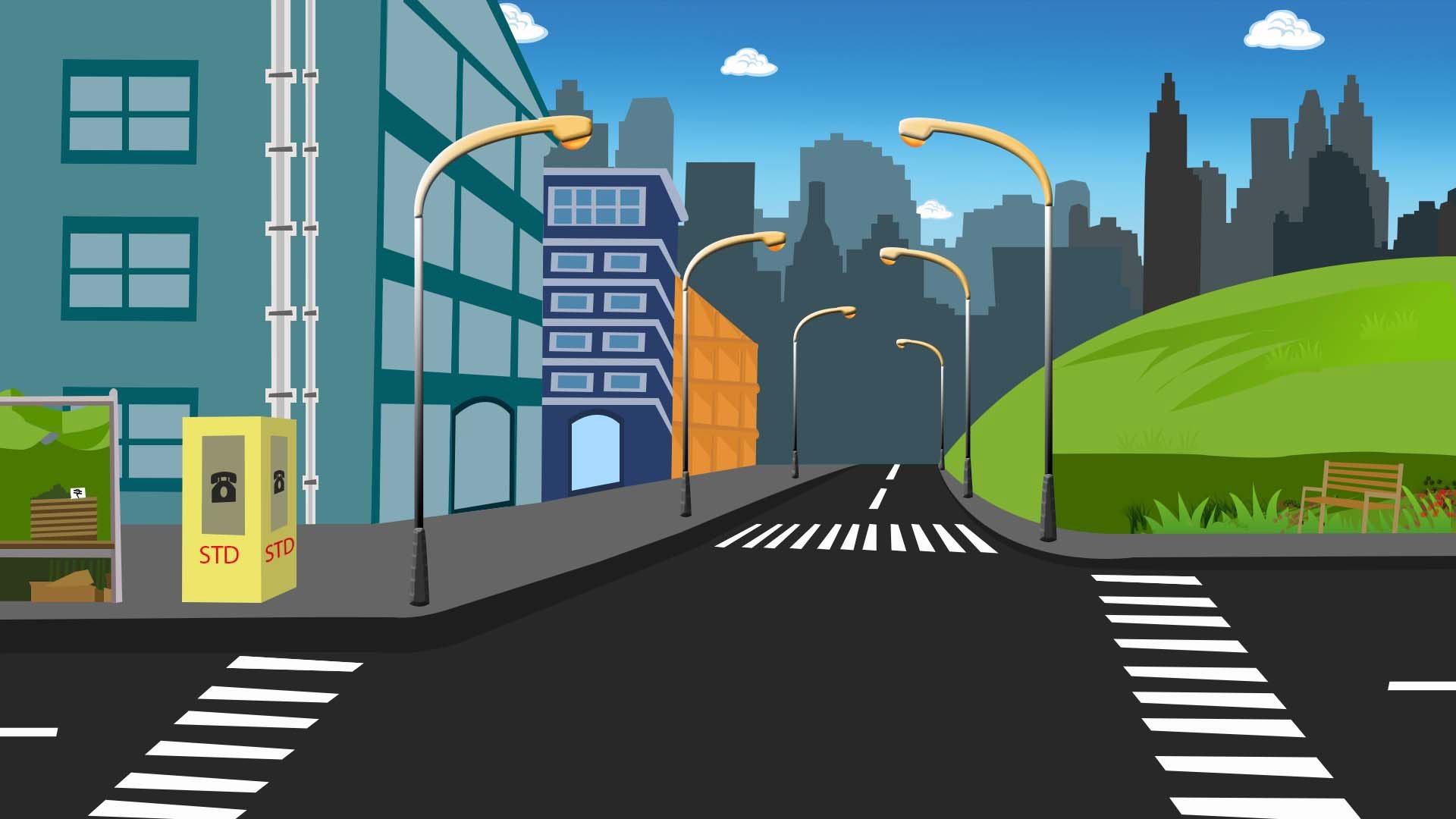 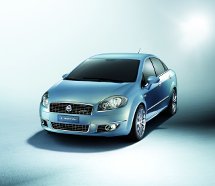 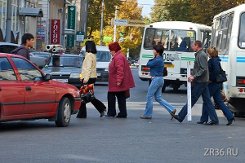 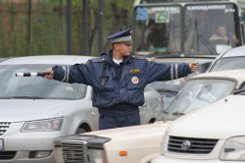 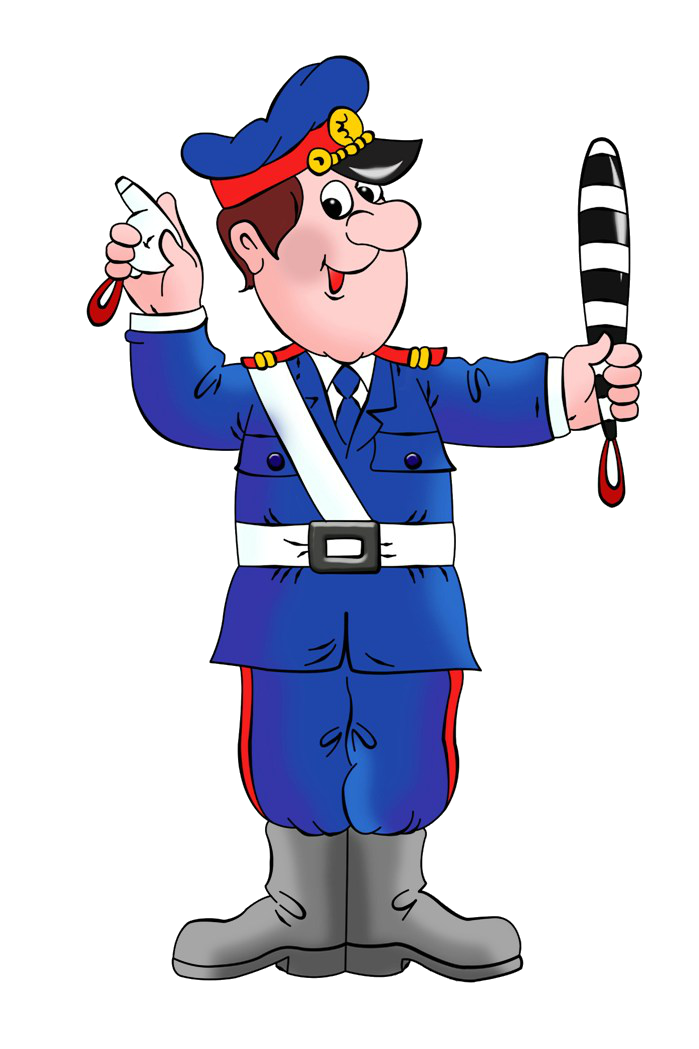 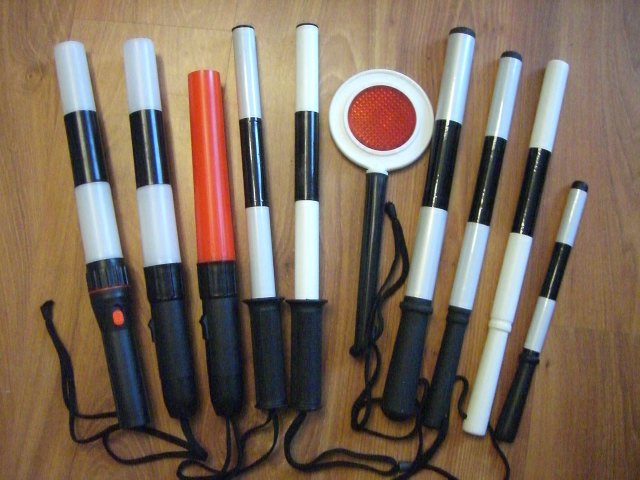 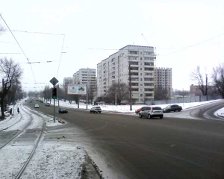 Составил:
 педагог дополнительного образования 
МБОУ СОШ №196
Санникова Е.В
 г. Новосибирск
Регулировщик-
–это лицо, наделённое в установленном порядке полномочиями по регулированию дорожного движения с помощью сигналов, установленных ПДД РФ, и непосредственно осуществляющее указанное регулирование.
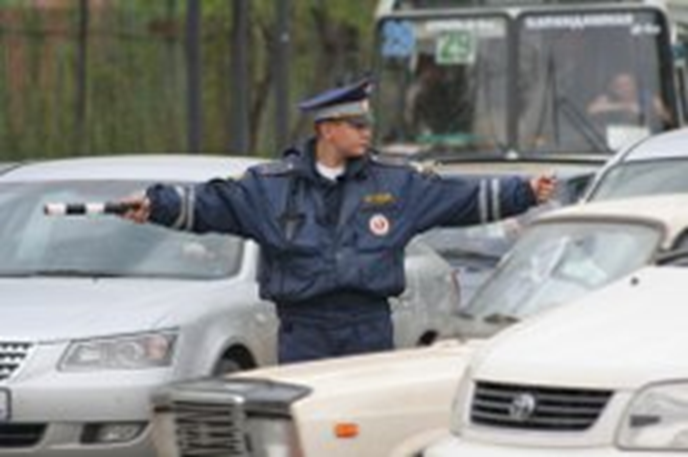 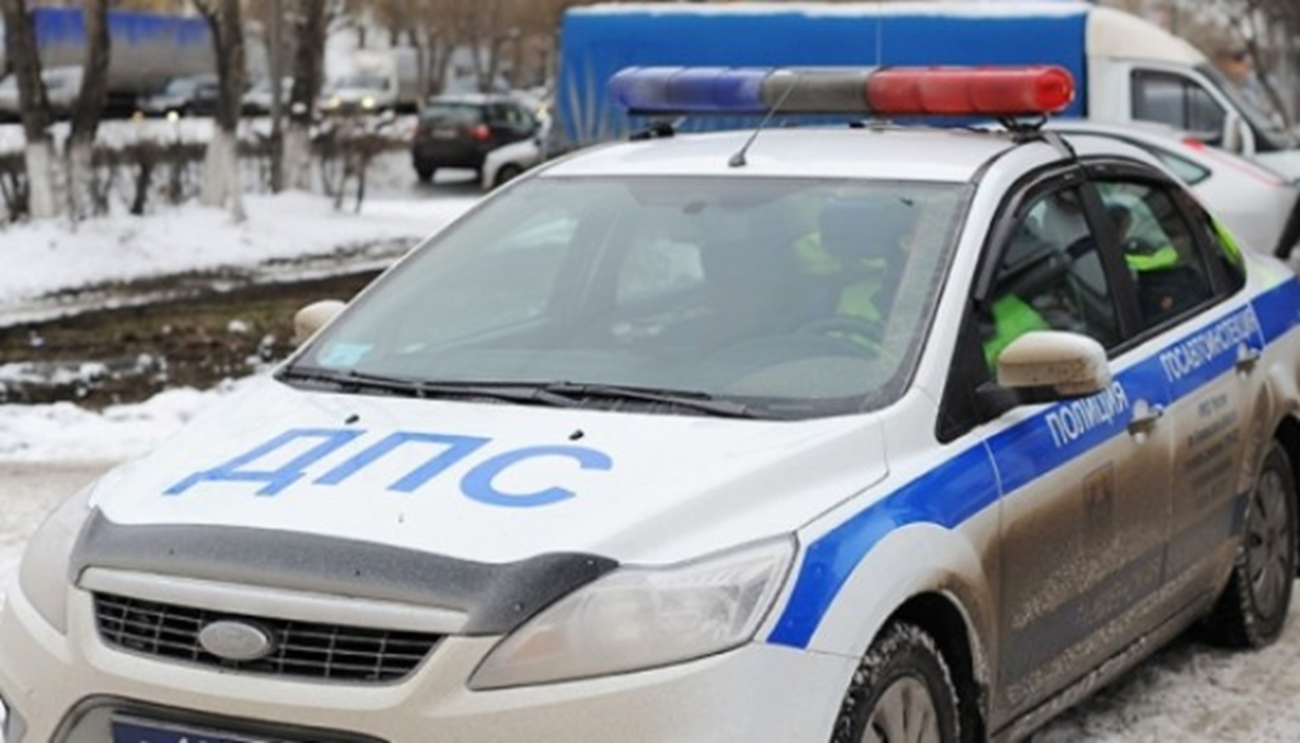 Это сотрудник ГИБДД
Регулировщик дорожного движения-управляет  потоком движения транспорта и пешеходов.
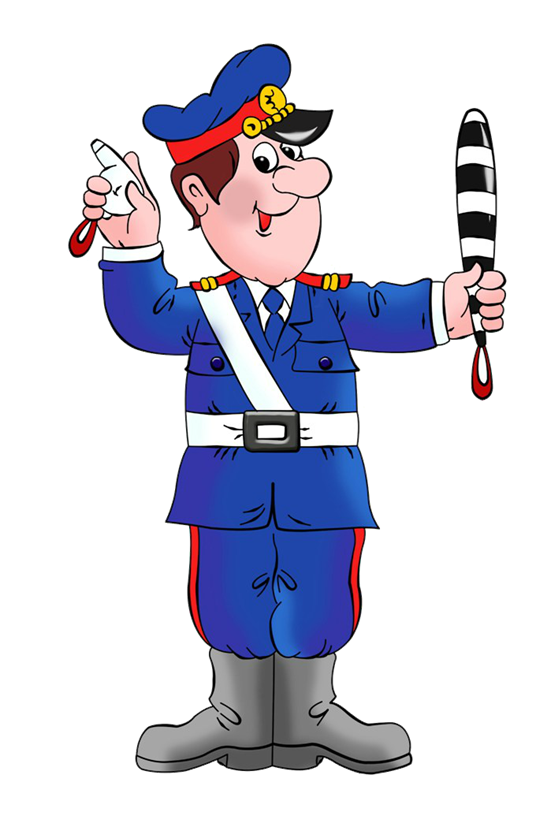 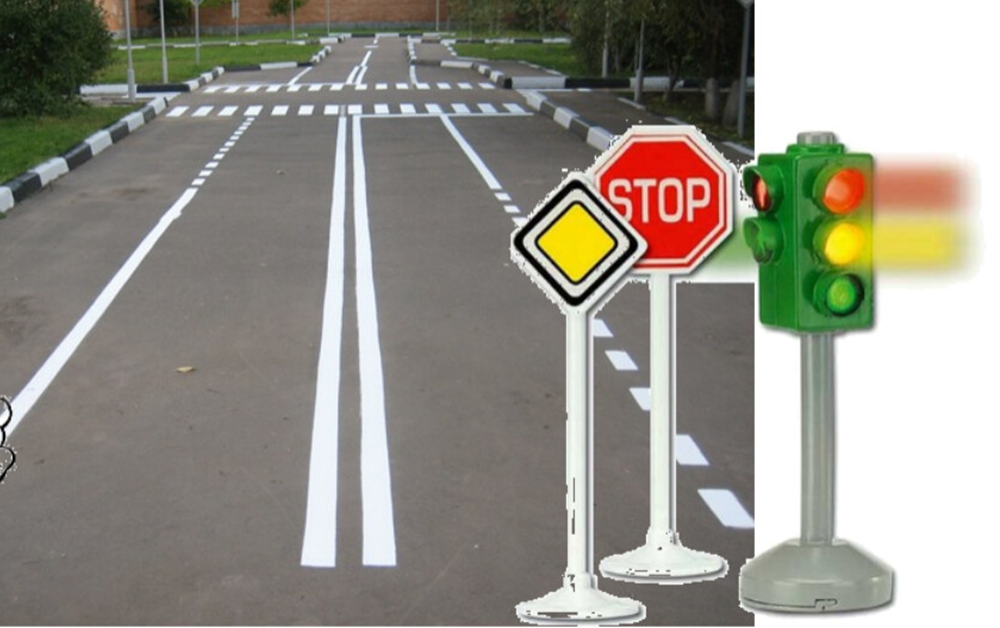 Место регулировщика – в центре перекрёстка. 
Сигналами регулировщика являются положения его корпуса и рук. Для лучшей видимости часто применяется жезл с белыми и чёрными полосами. Жезл регулировщика Диск с красным сигналом (световозвращателем)
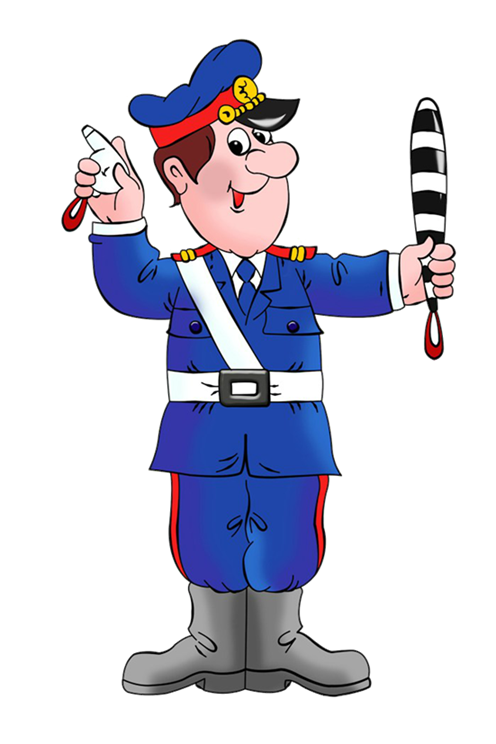 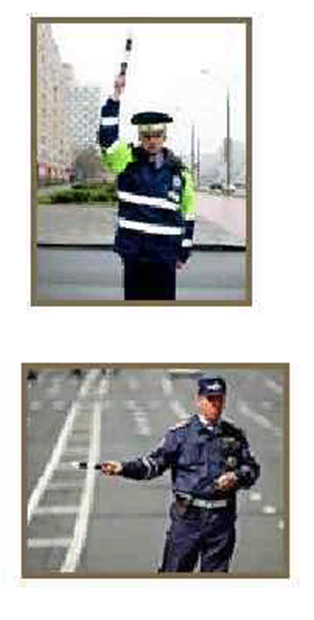 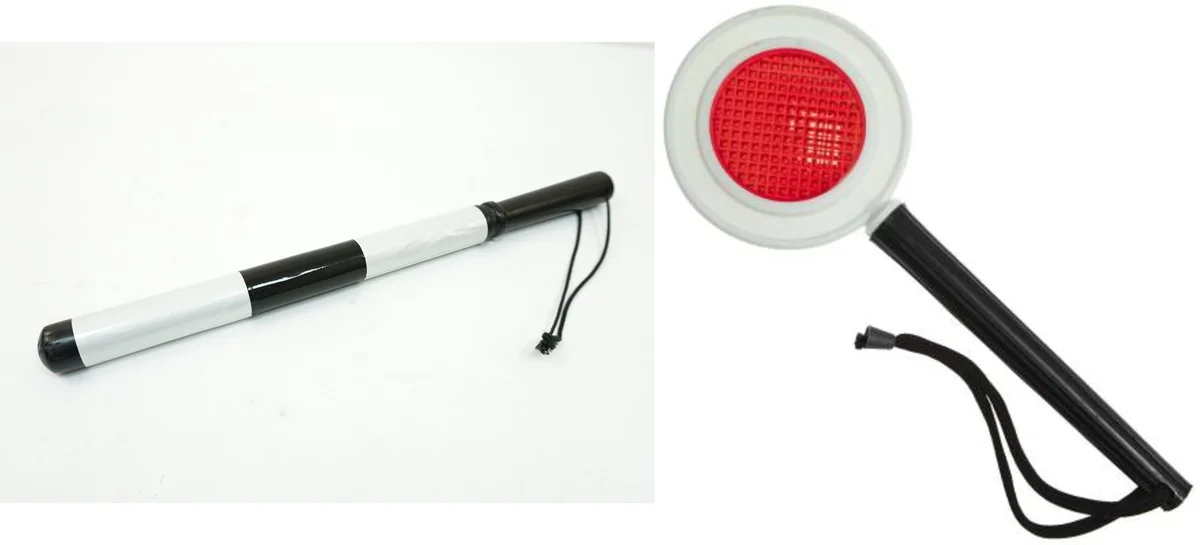 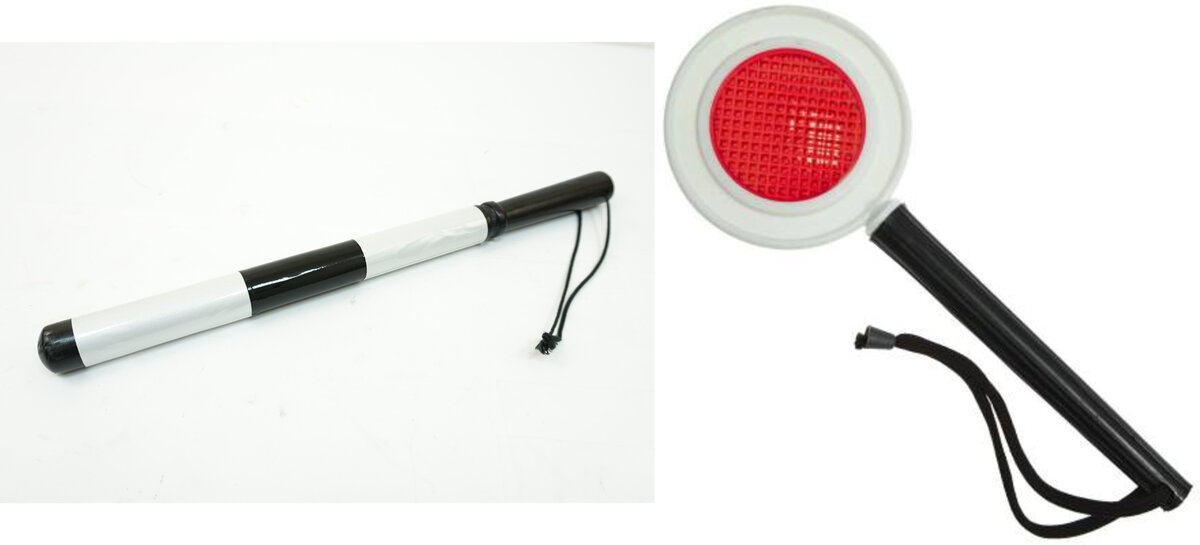 Регулировщику подчиняются все водители и пешеходы.
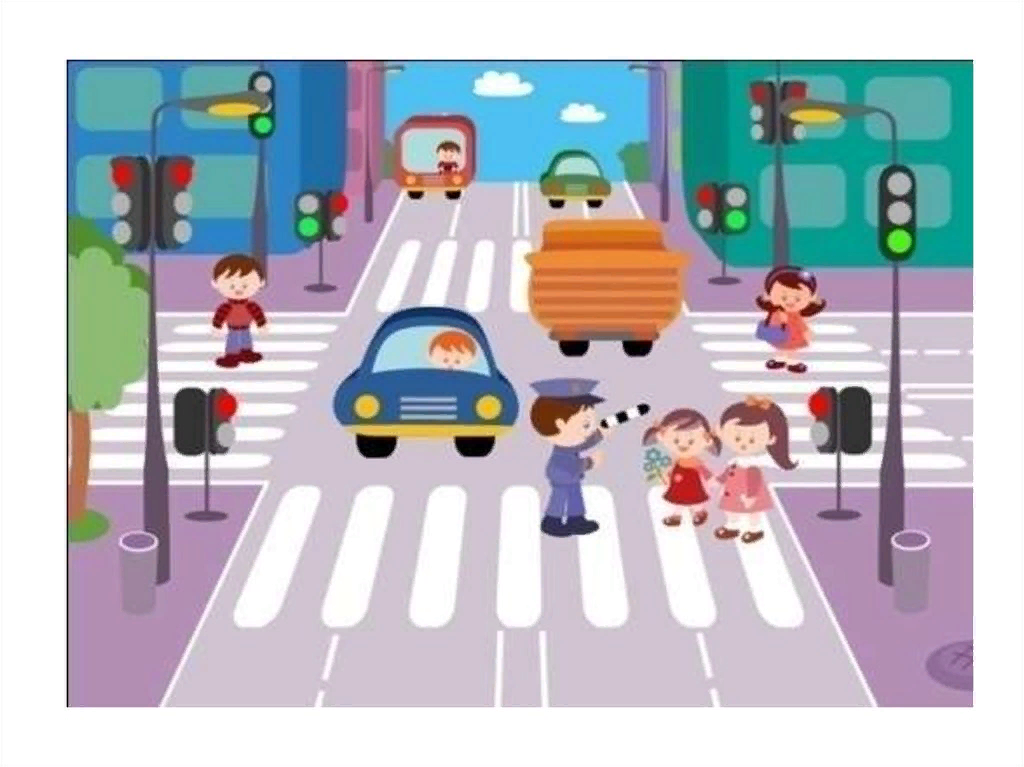 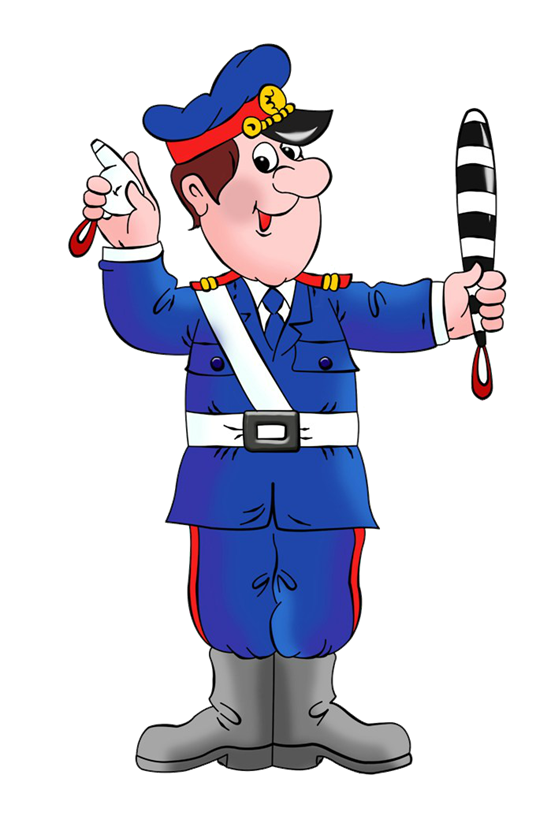 подчиняются все водители и пешеходы.
Отличительные знаки и экипировка
Регулировщик должен быть в форменной одежде и (или) иметь отличительный знак и экипировку. К регулировщикам относятся сотрудники полиции и военной автомобильной инспекции, а также работники дорожно-эксплуатационных служб, дежурные на железнодорожных переездах и паромных переправах при исполнении ими своих должностных обязанностей.
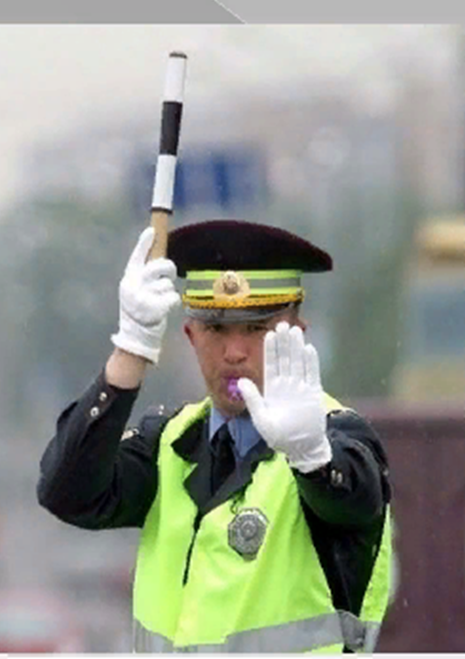 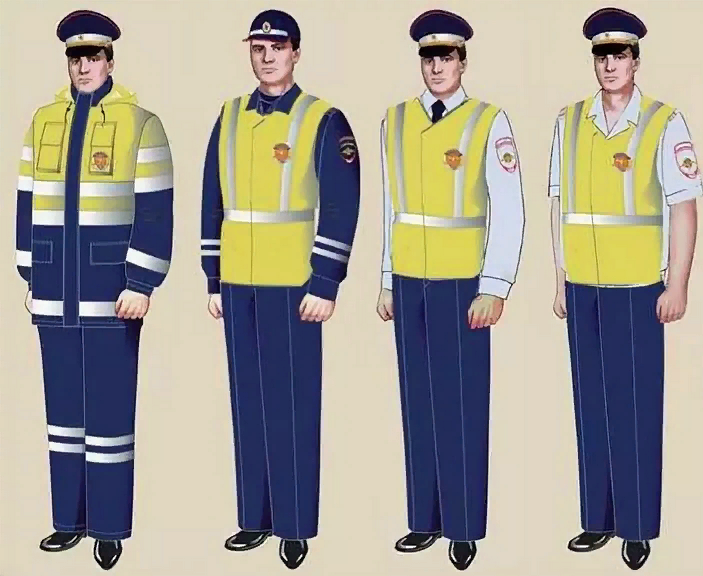 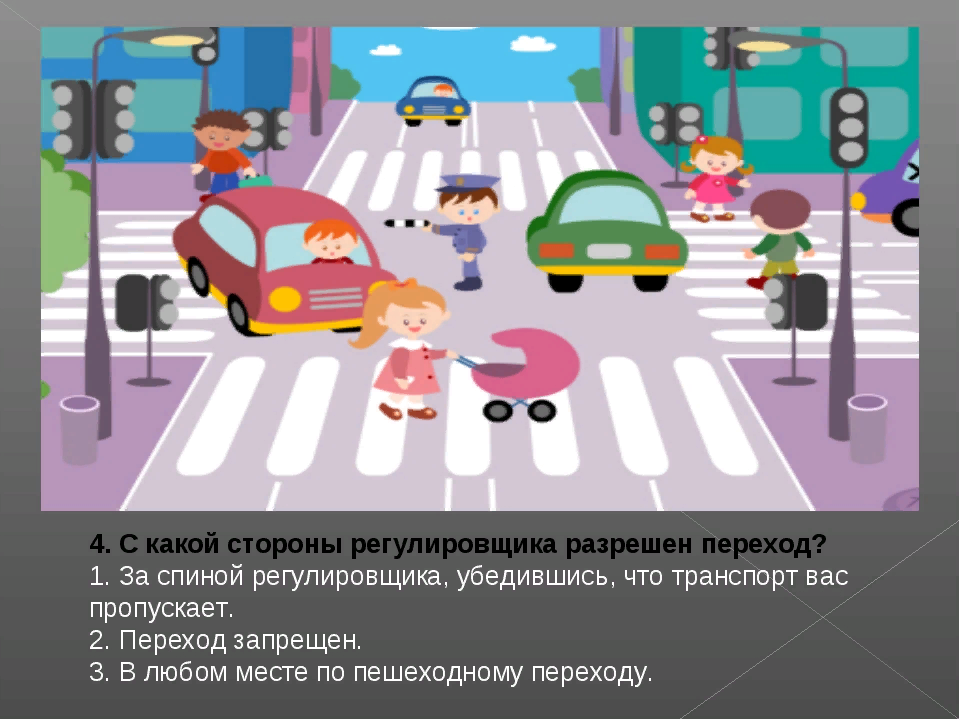 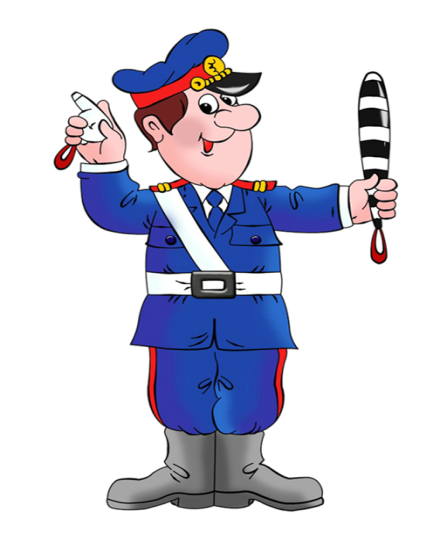 Запомните!
 Если на перекрестке движение регулируется  светофором и регулировщиком и их сигналы противоречат один  другому, то подчиняться надо регулировщику.
Появление первого регулировщика
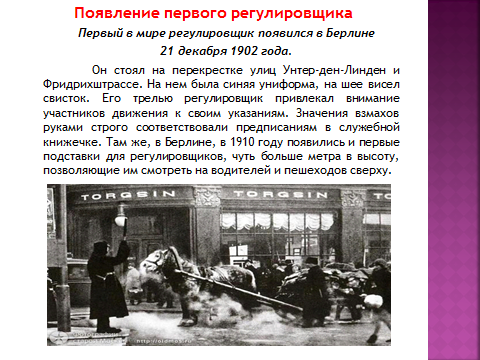 Первый регулировщик в Москве
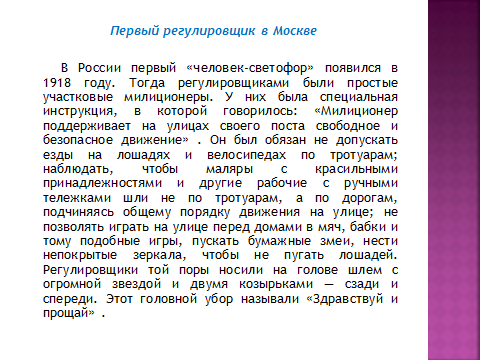 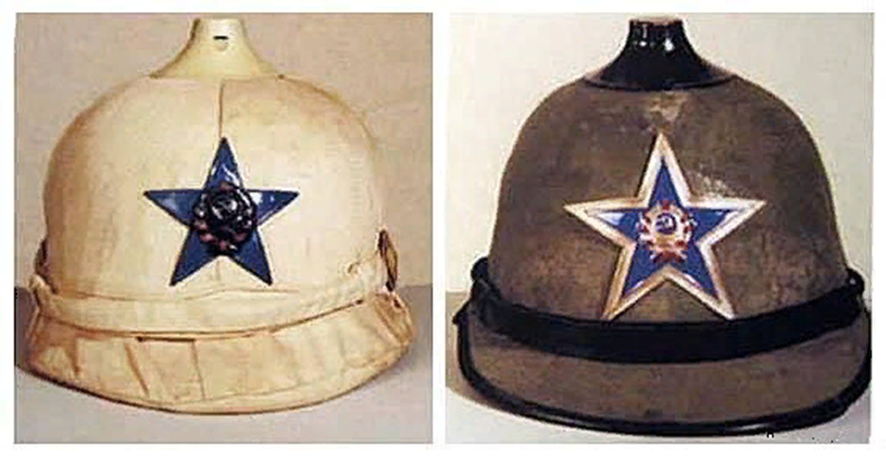 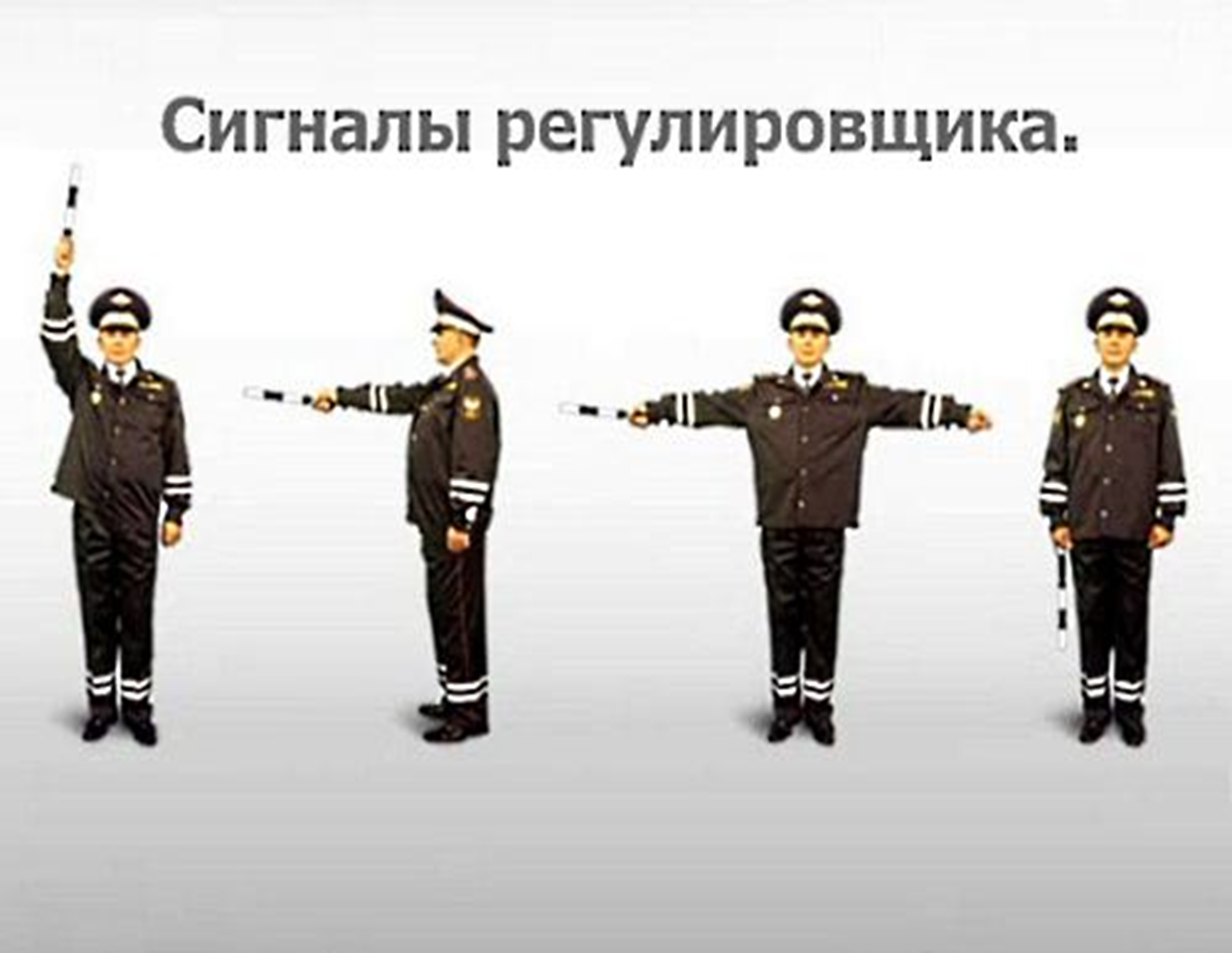 СИГНАЛЫ РЕГУЛИРОВЩИКА
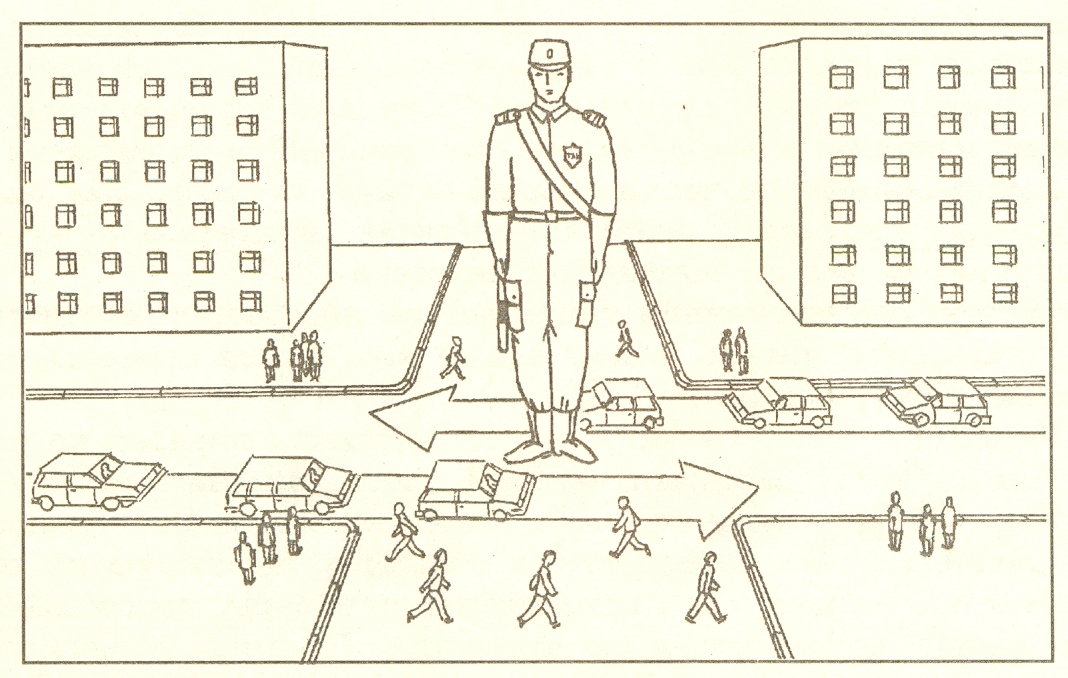 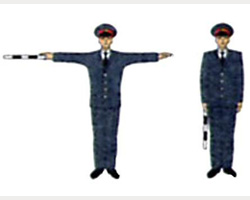 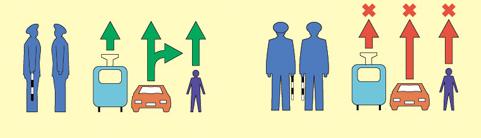 Я стою к тебе лицом —Потерпи, будь молодцом.На тебя смотрю я строго -Значит, занята дорога.
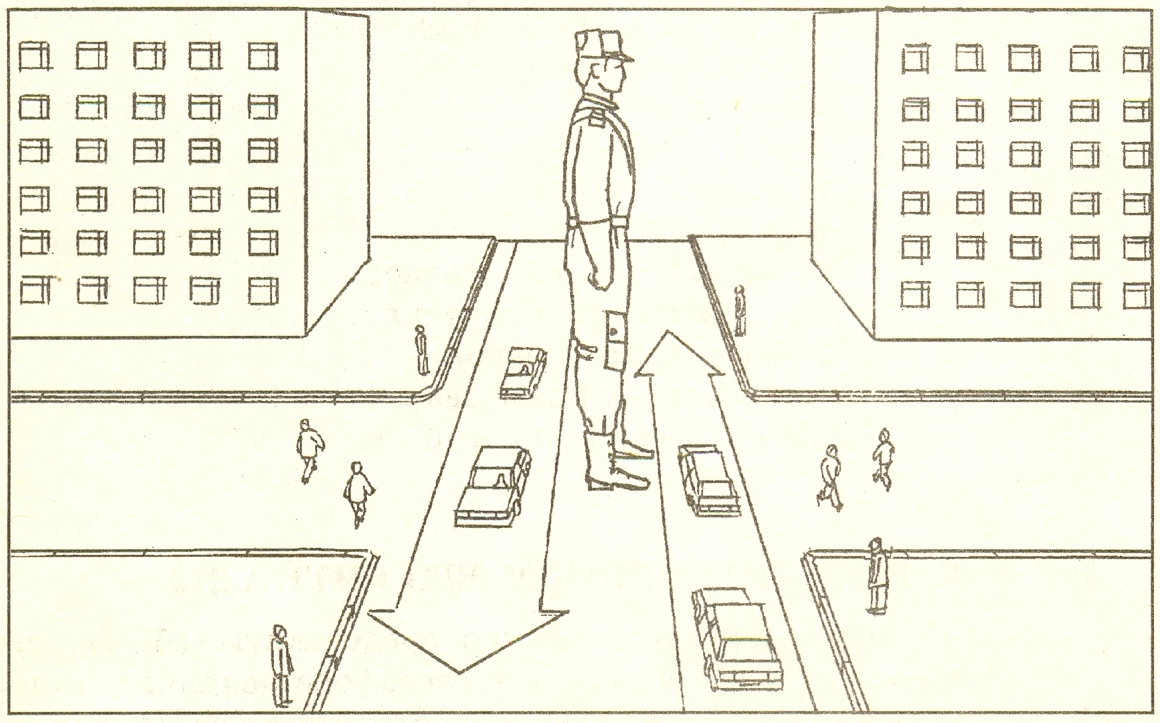 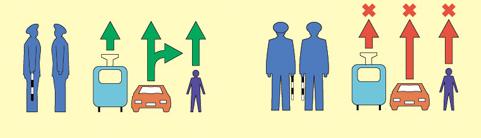 Теперь я боком повернулся —Путь свободен впереди,Не зевай, переходи.Руки вытянул как самолёт,Показал нам, где проход.
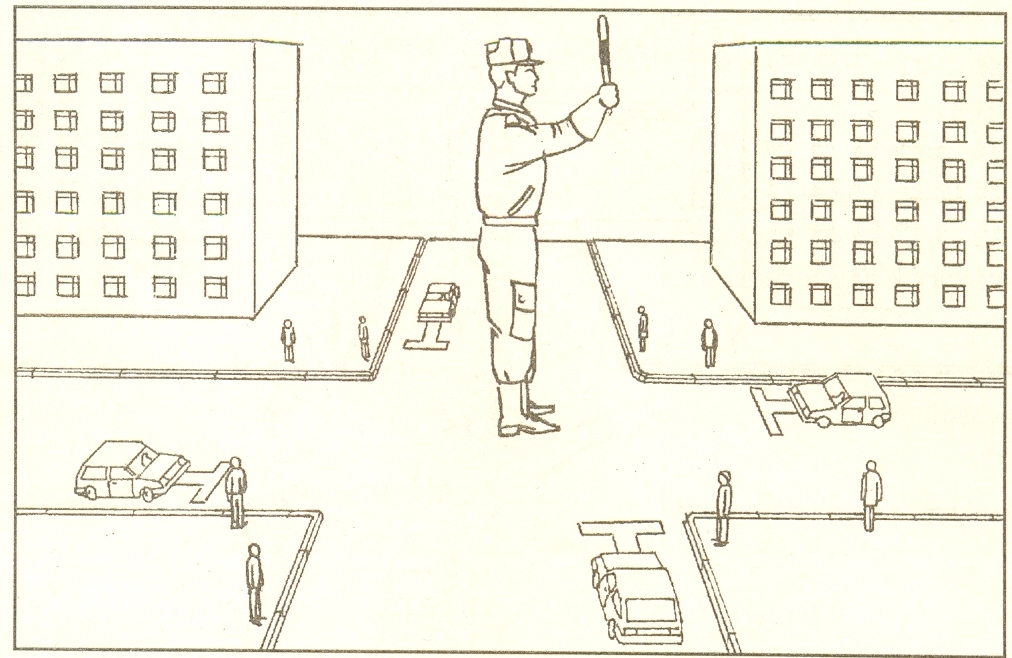 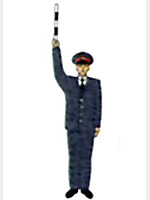 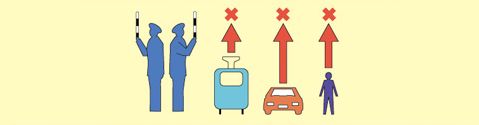 Если руку подниму,
Нет движенья никому.Руку вытянул он вверх –Остановка здесь для всех.Перекрёсток все освободите,Дальше не езжайте, не идите
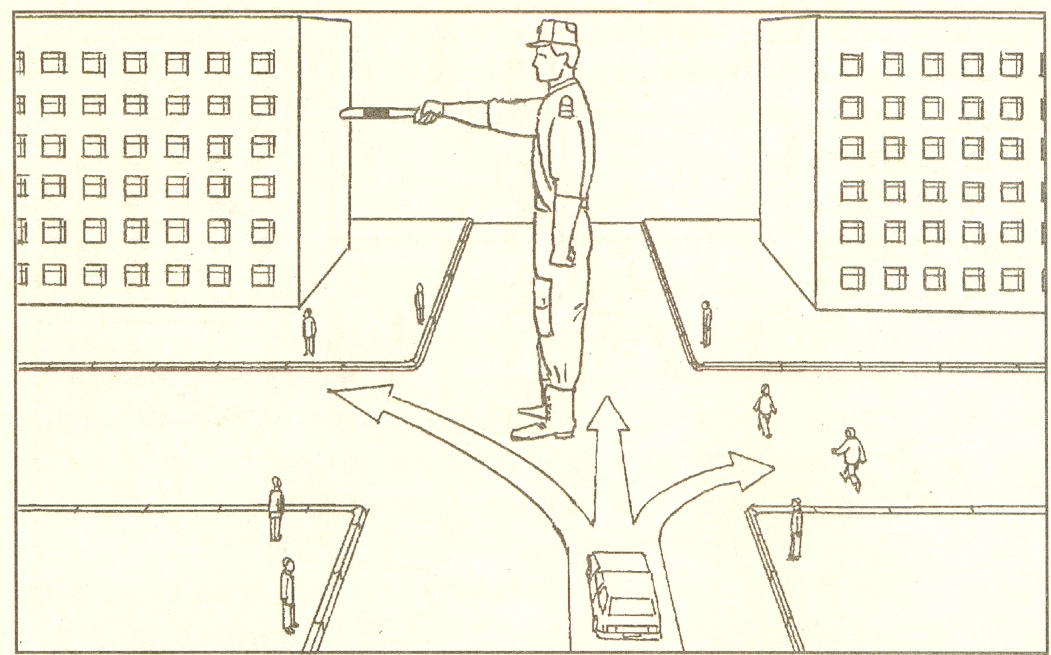 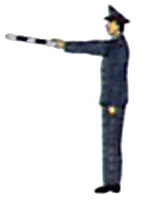 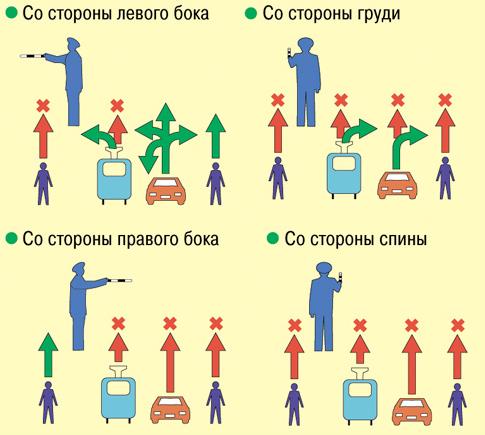 Руку вытянул вперёд –Только за спиной проход.Остальным сигнал «Стоять!»И немного подождать
ПРОВЕРЬ СЕБЯ
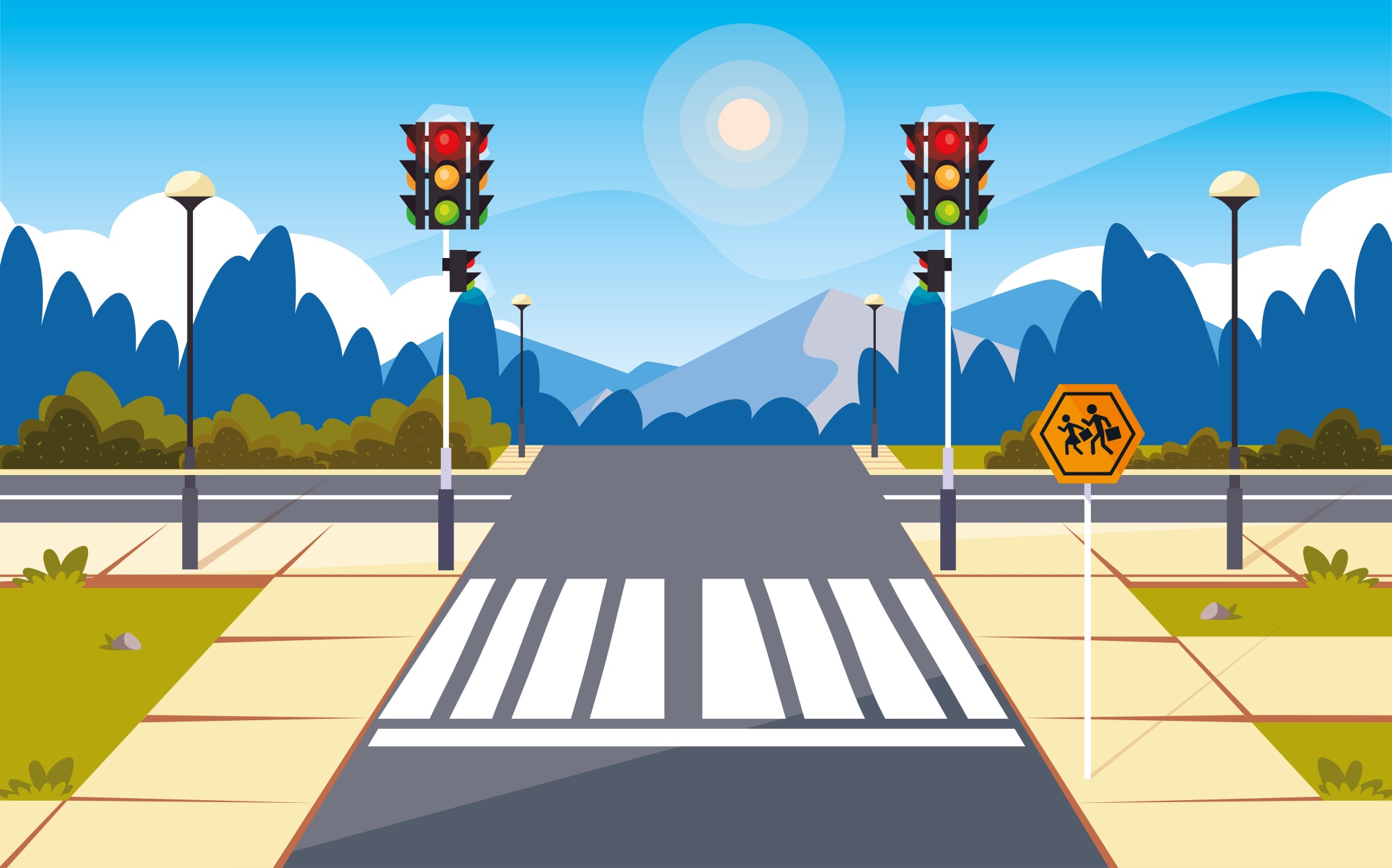 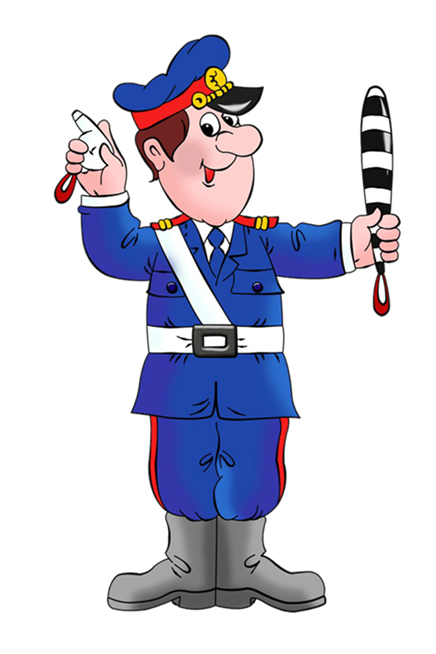 Задание №1
При таком сигнале регулировщика кому
 из пешеходов разрешено идти?
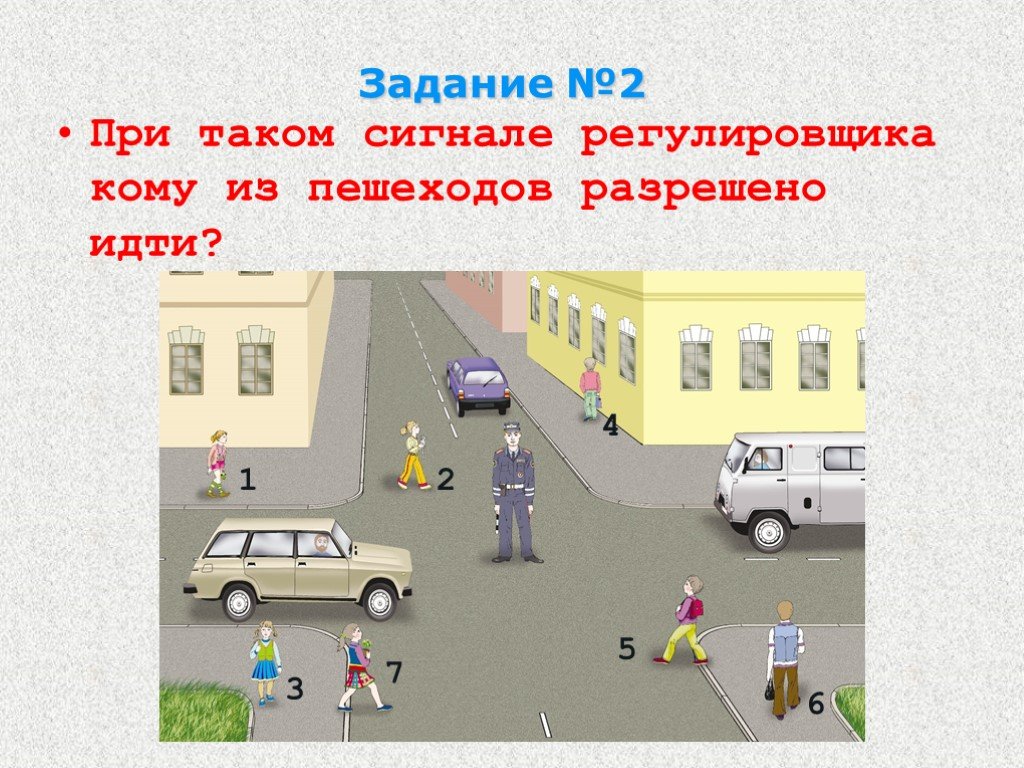 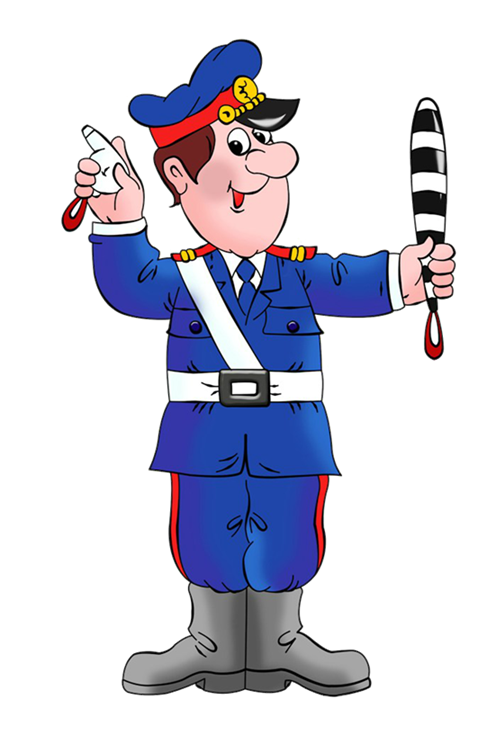 Задание №2
При таком сигнале регулировщика ,кому из пешеходов можно идти?
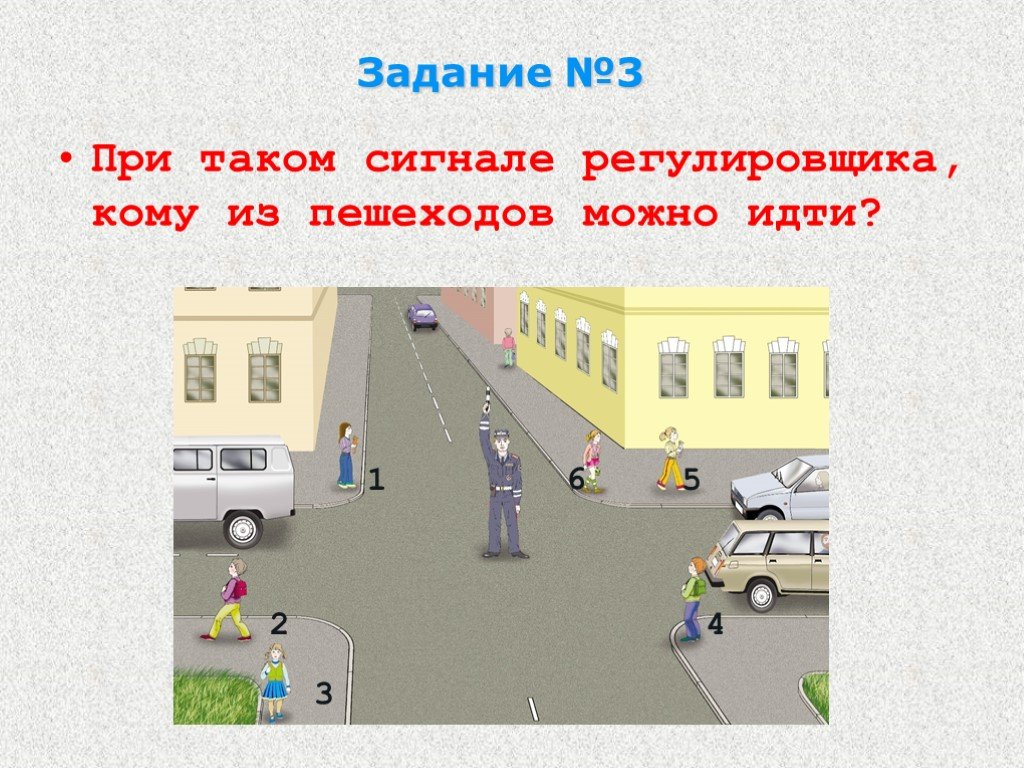 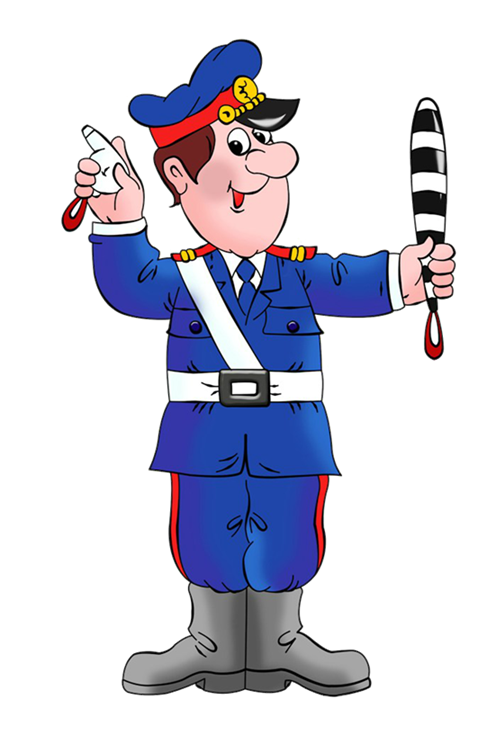 ЗАДАНИЕ №3
Кто из пешеходов нарушает  правила перехода перекрёстка при данном положении  регулировщика?
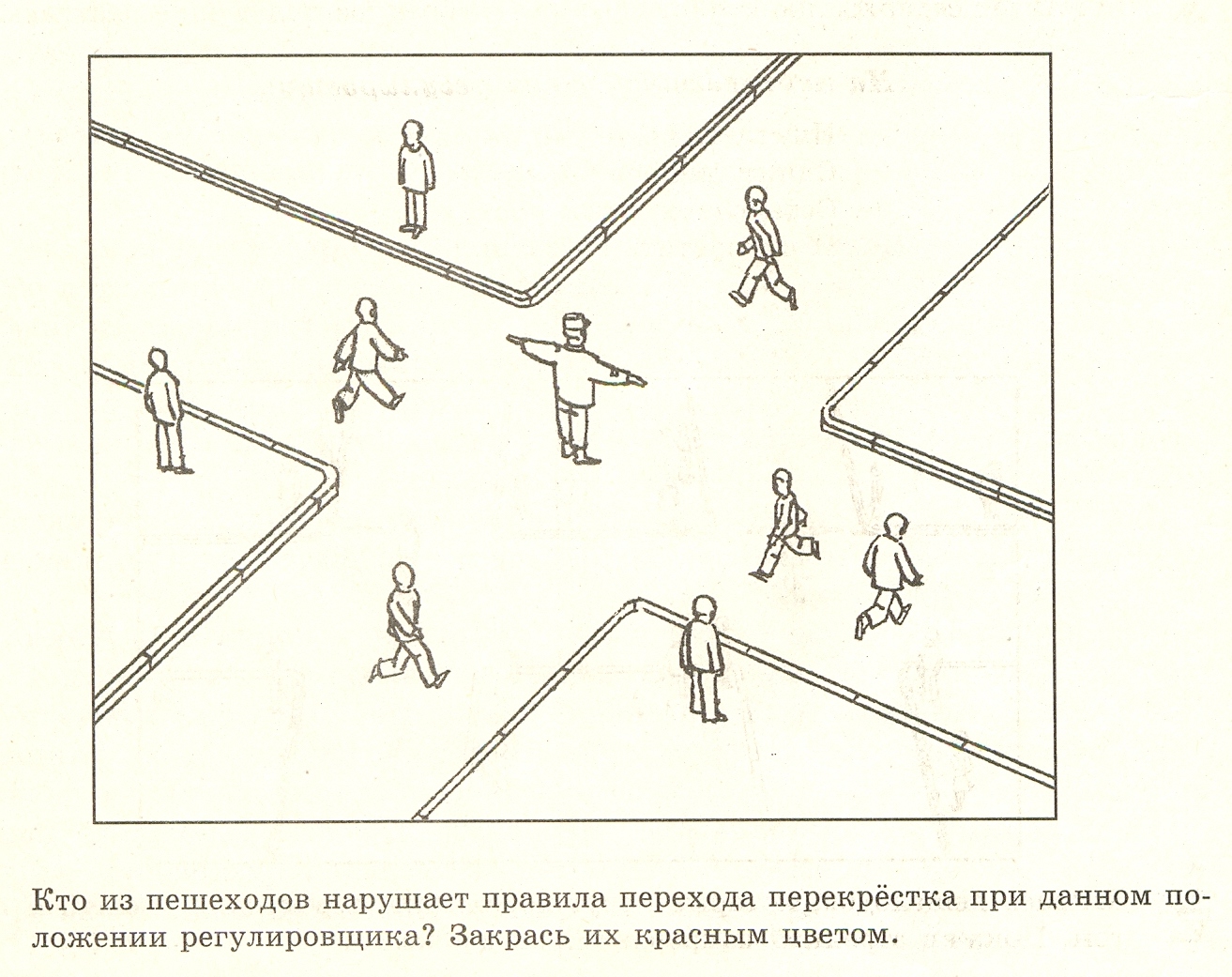 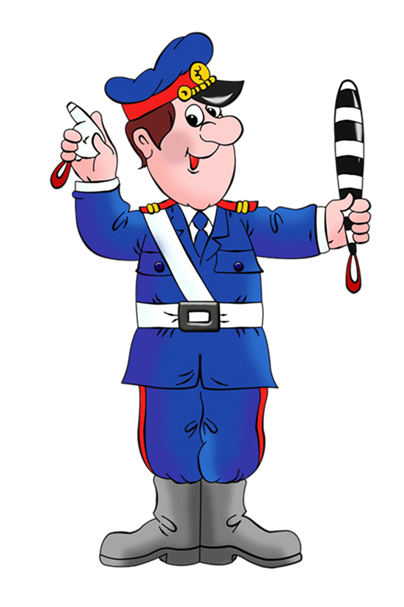 ЗАДАНИЕ №4
Обведи пешеходов, которые могут переходить перекрёсток. Покажи стрелкой направление их движения.
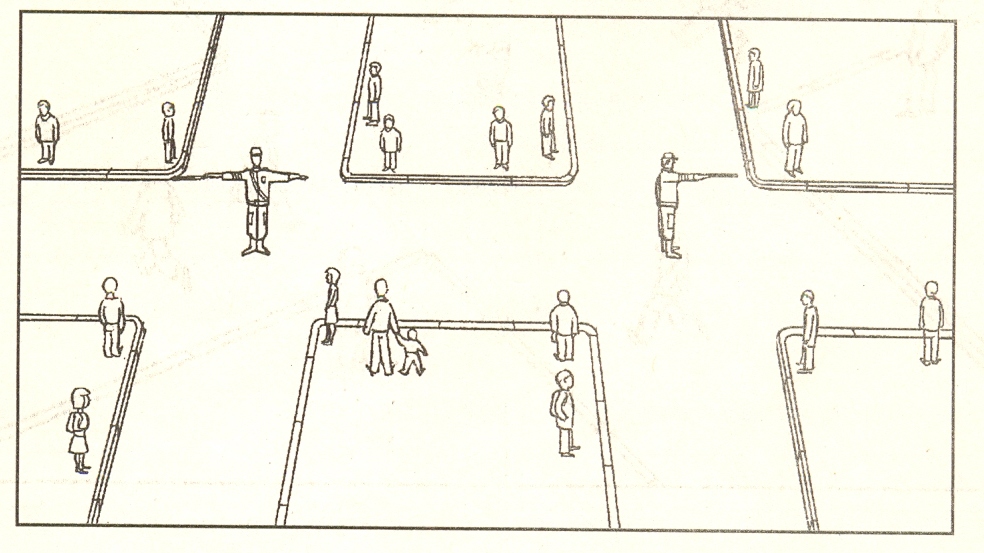 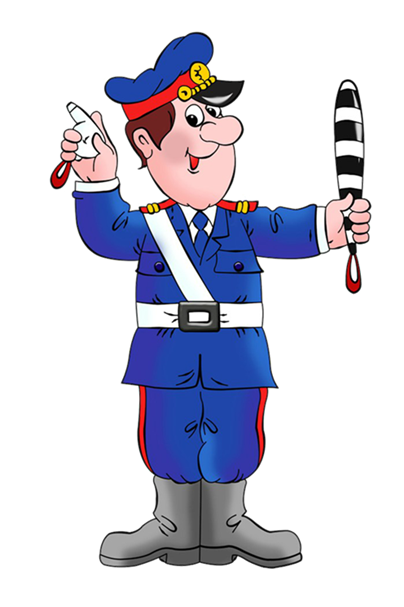 ЗАДАНИЕ №5
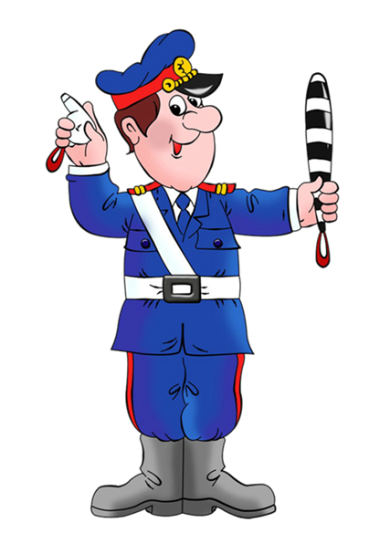 Какое из двух положений регулировщика соответствует содержанию стихотворения? Выбранное положение регулировщика обведи.
.
Никто на свете так не может
Одним движением руки
Остановить  поток прохожих
И пропустить грузовики.
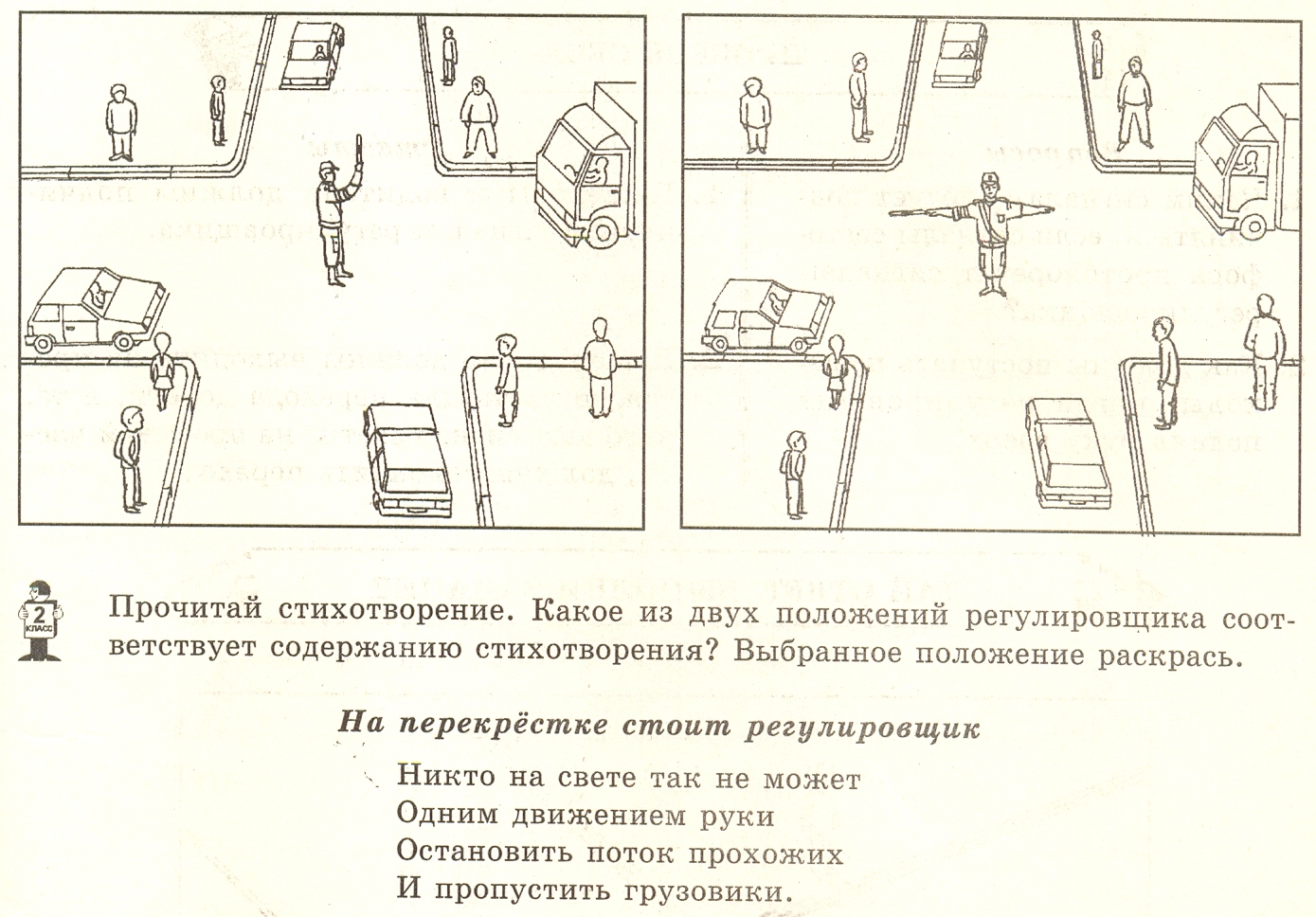 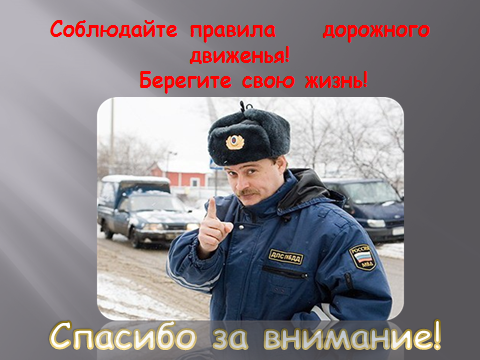 .